Обоснование проекта «VR – технологии для здоровья и спорта»
КОРОТКИХ Е.Ю.; ХАЛМАНСКИХ А.В., канд. пед. наук; КУЗЬМИЧЕВА Г.В.
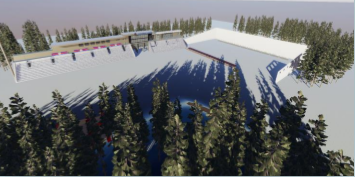 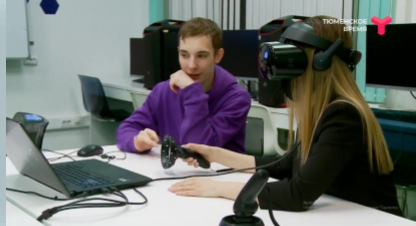 Гиподинамия
Физическая нагрузка человека снизилась в 100 раз за последние 100 лет

70% населения России страдает от гиподинамии
Недостаток двигательной активности современного подростка 14-16 лет
Современный подросток:
гаджеты
приложения
компьютерные игры
интернет-общение
яркие визуальные стимулы
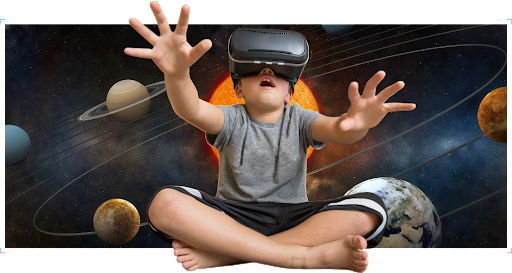 Миссия проекта
cохранение и укрепление здоровья подростков, пропаганда здорового образа жизни посредством внедрения VR- технологий в базовые зимние виды спорта и физической культуры Тюменской области
Цели проекта
популяризация и развитие базовых зимних  видов спорта в  подростковой среде муниципальных образований Тюменской области,
привлечение подростков 14-16 лет к занятиям лыжными гонками и биатлоном посредством специализированного программно-аппаратного комплекса на основе VR-технологий
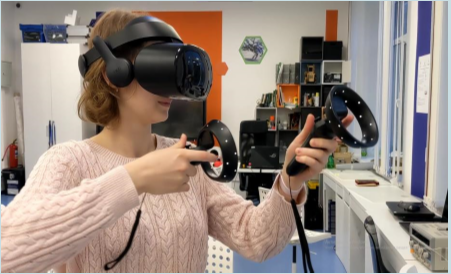 Основные технологии
идеомоторная тренировка -  мысленное проживание ситуации с воспроизведением в воображении всех мышечных и пространственных ощущений, связанных с действиями тела
виртуальная реальность – цифровой трехмерный мир, создаваемый техническими средствами, передаваемый человеку через его ощущения: зрение, слух, обоняние, осязание и др.
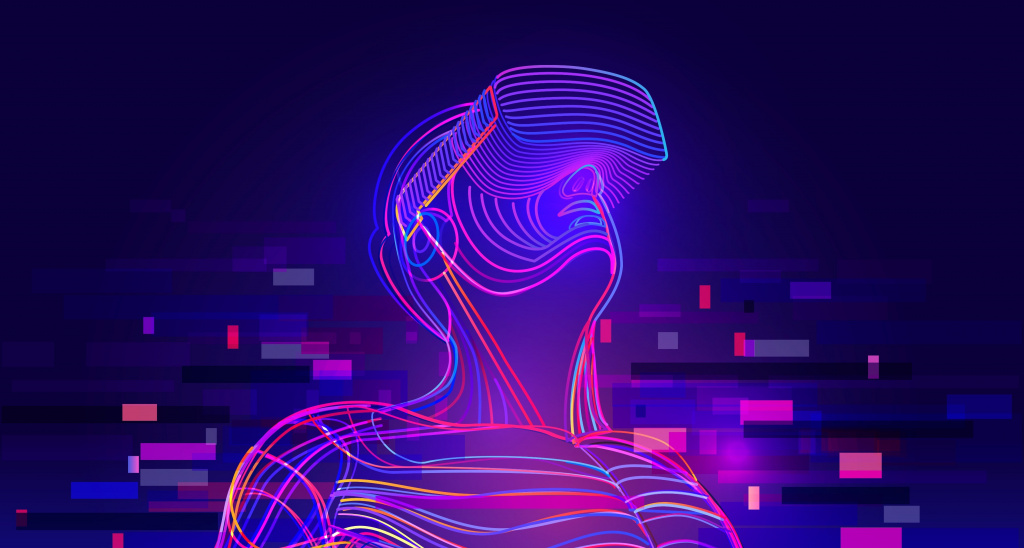 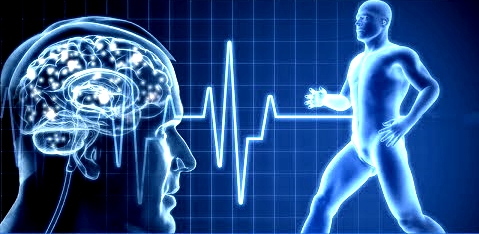 Виртуальная реальность – средство обучения и тренировки спортсменов
Original
Unity
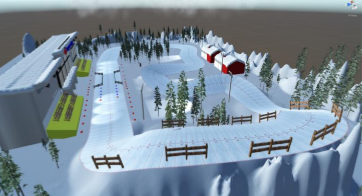 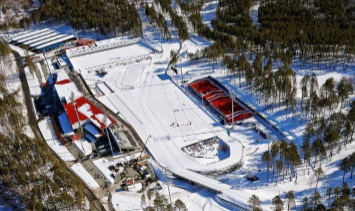 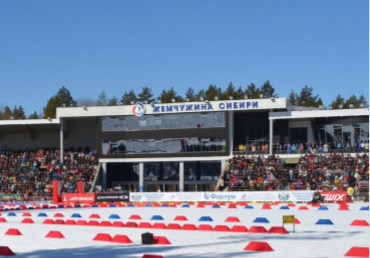 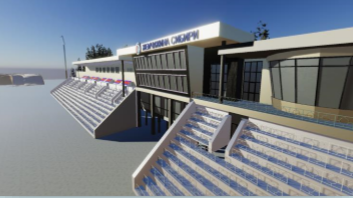 Актуализация технического творчества подростков
овладение новыми технологиями
возможность придумывать и создавать инновационные проекты
применение своих идей на деле
выстраивание индивидуальной образовательной траектории
профориентация
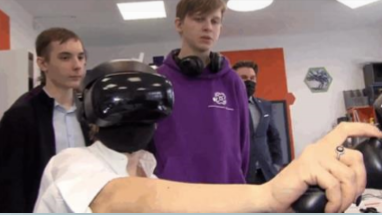 Среда разработки
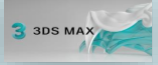 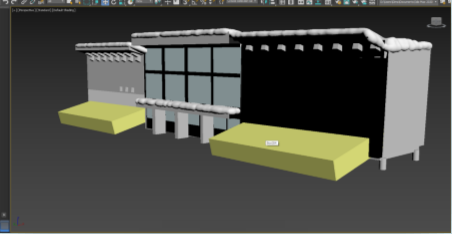 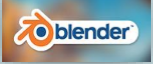 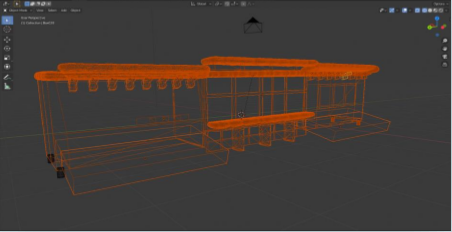 Вау-эффект
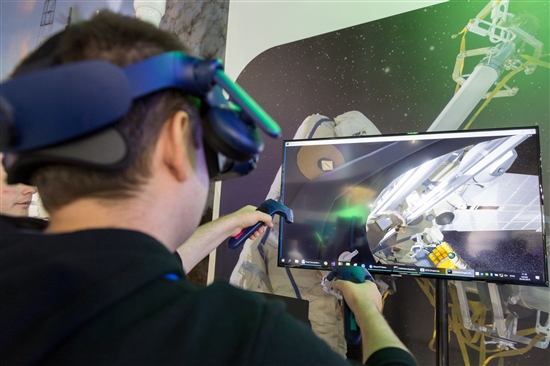 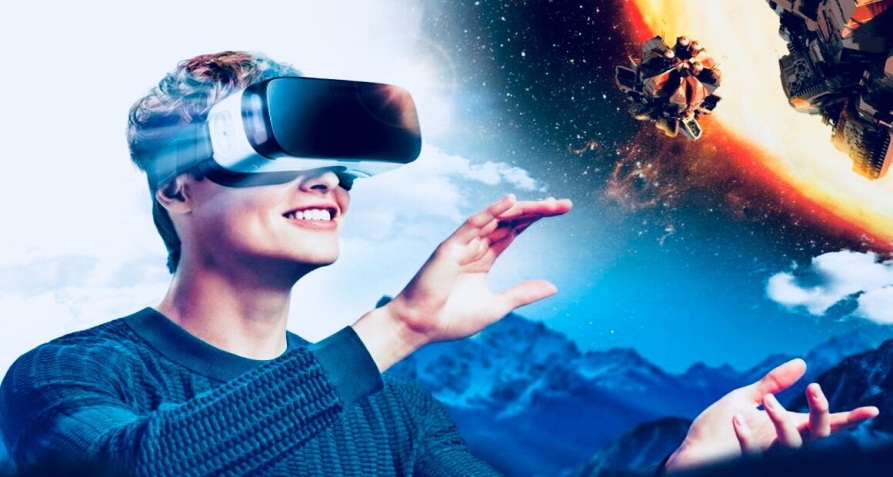 Игровой мир тренажера
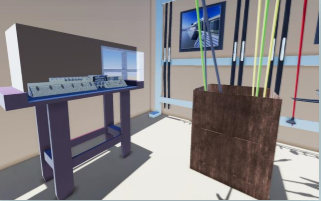 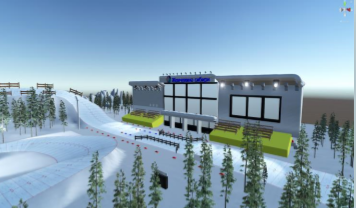 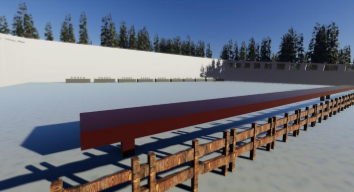 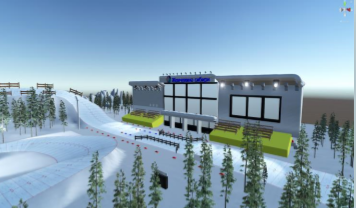 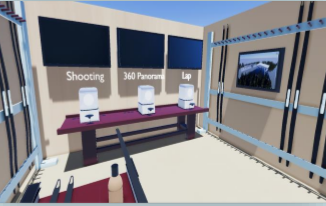 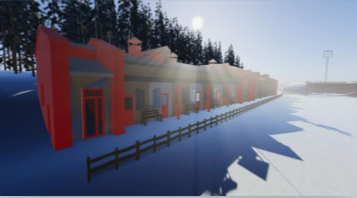 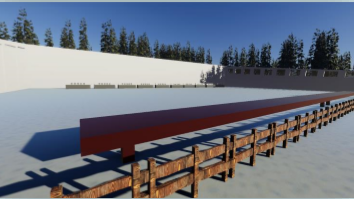 Эффект присутствия
Цифровой двойник
возможность познакомиться с ключевым спортивным объектом Тюменской области ОЦЗВС «Жемчужина Сибири» для спортсменов-лыжников  и биатлонистов
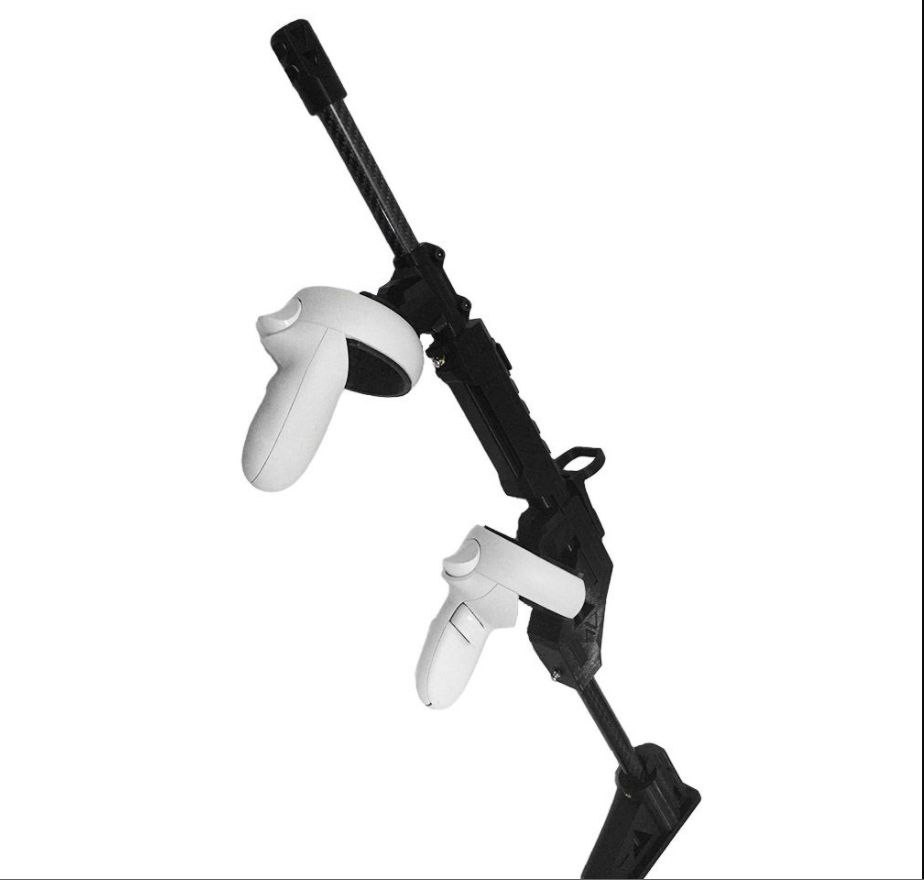 VR-технологии для спорта и здоровья
знакомство с видами спорта «лыжные гонки», «биатлон» более 500 подростков из 6 муниципальных образований Тюменской области 
тренировка навыков прохождения лыжной трассы и огневых рубежей на цифровой копии ОЦЗВС «Жемчужина Сибири»
участие в мероприятии «Фестиваль здоровья, спорта и интеллекта» 
мотивация к выполнению испытаний ГТО
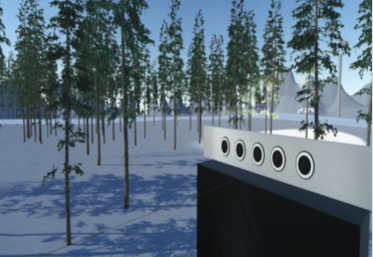